Materiály
Povedz čo je z čoho vyrobené

    Vymysli aj iné príklady
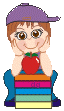 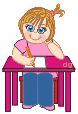 Drevo
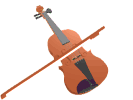 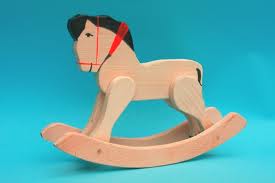 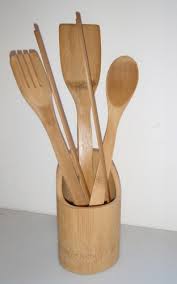 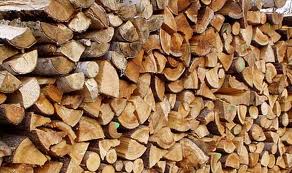 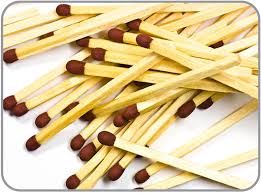 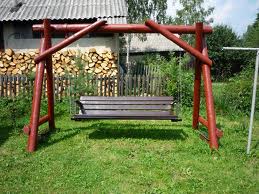 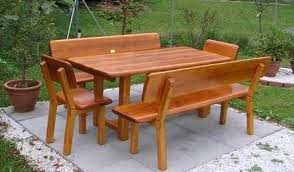 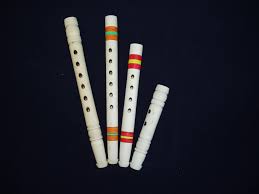 Sklo
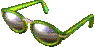 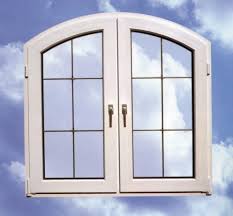 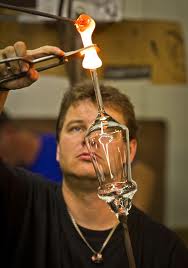 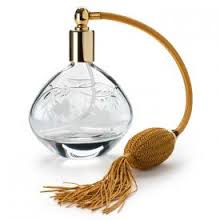 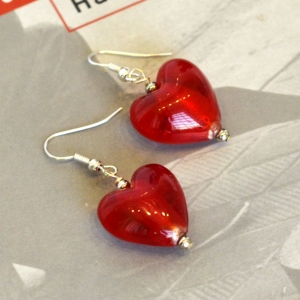 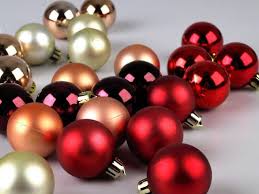 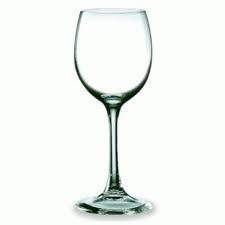 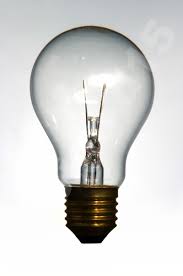 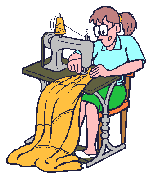 Textil
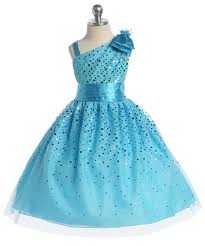 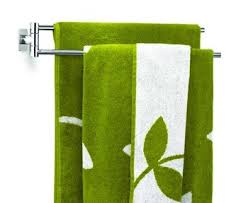 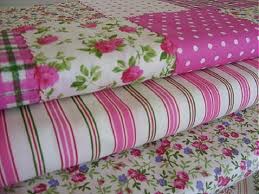 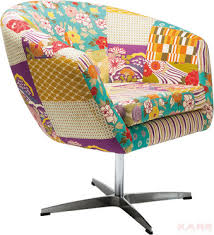 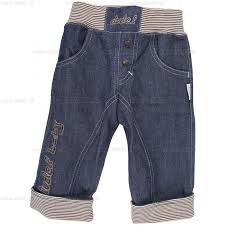 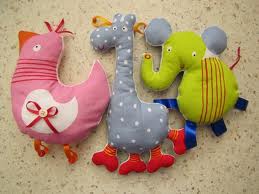 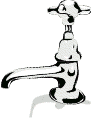 Kov
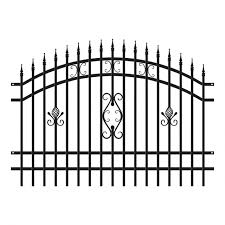 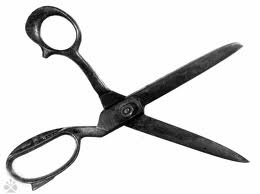 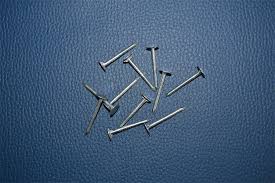 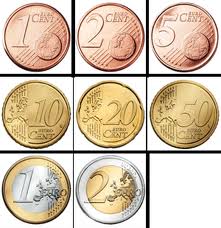 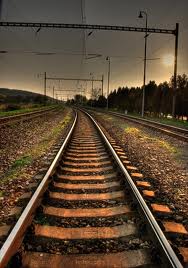 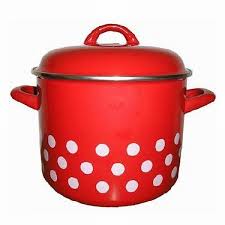 Plast
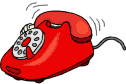 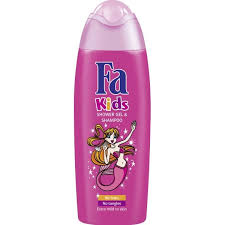 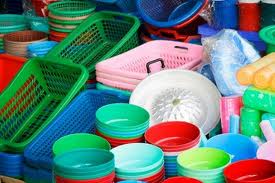 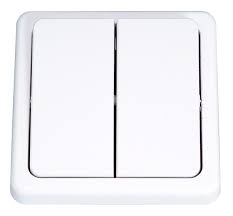 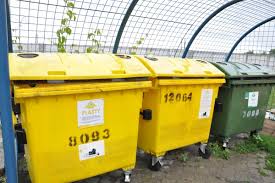 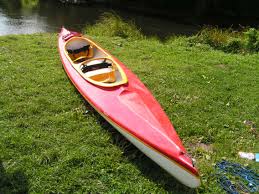 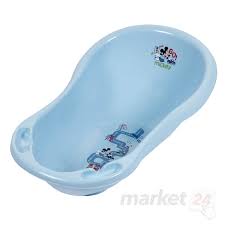 Guma
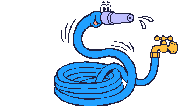 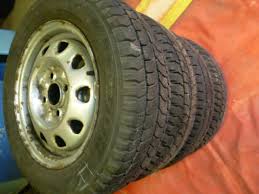 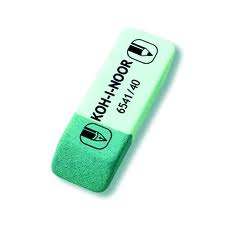 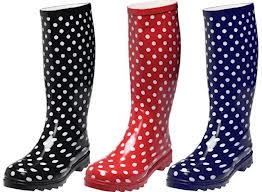 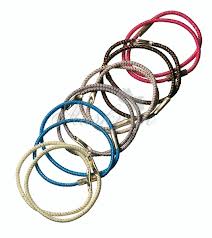 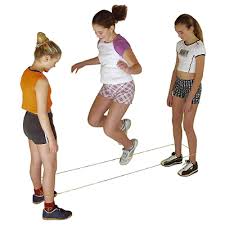 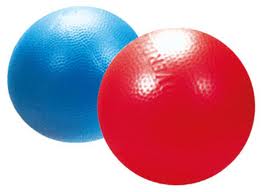 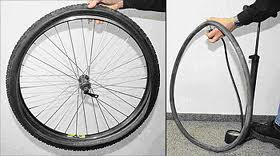 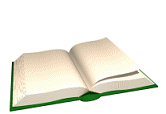 Papier
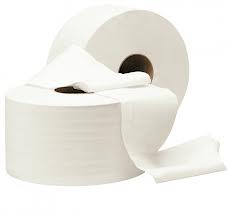 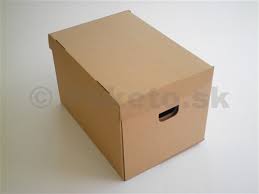 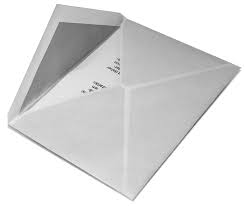 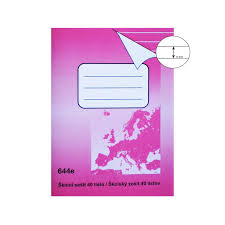 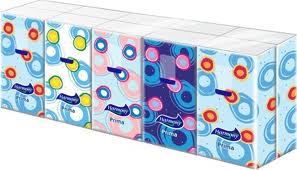 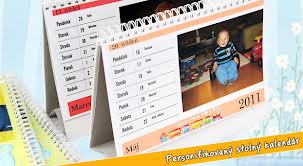 Koža
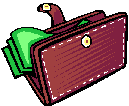 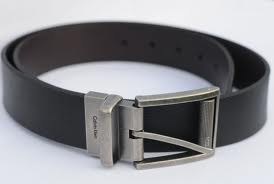 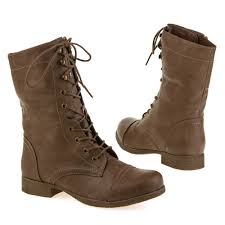 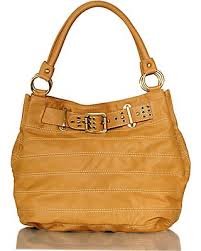 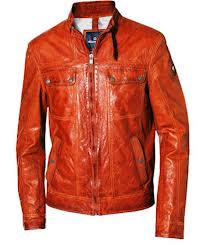 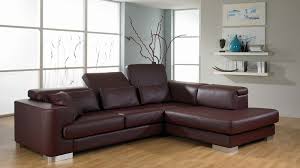 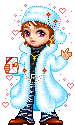 Kožušina
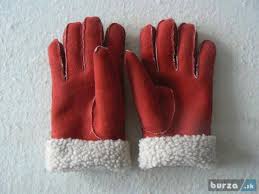 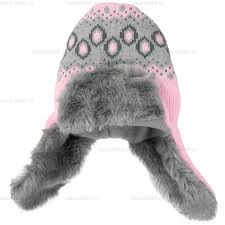 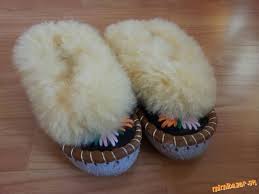 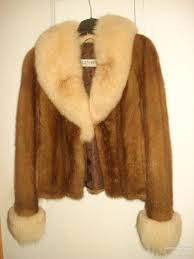 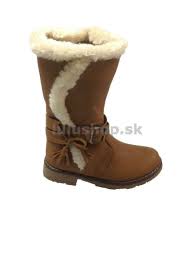 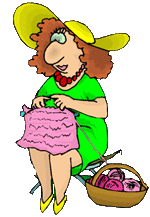 Vlna
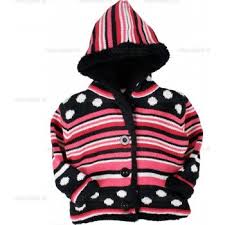 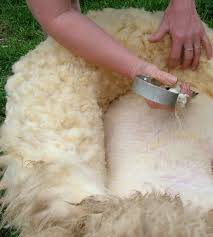 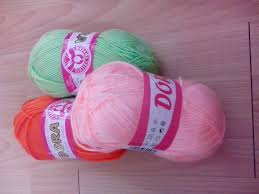 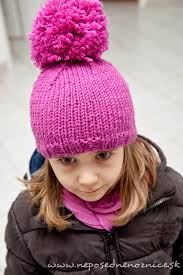 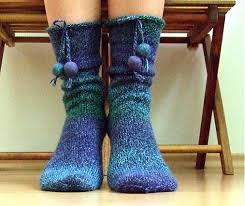 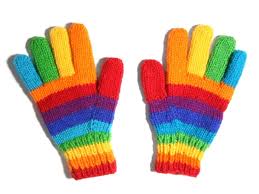 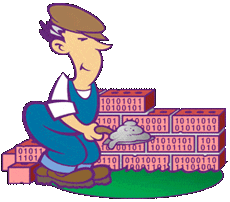 Tehla, panel, betón
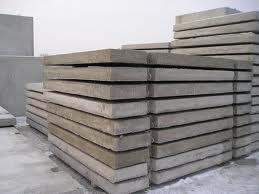 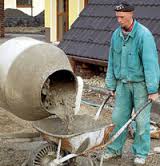 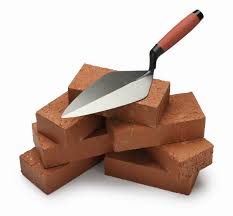 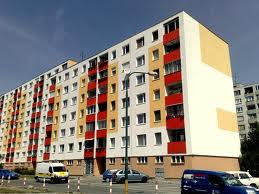 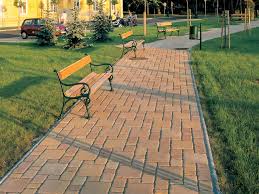 Ďakujem za pozornosť!




                                    Spracovala: Magda Malacká
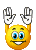 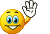 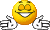